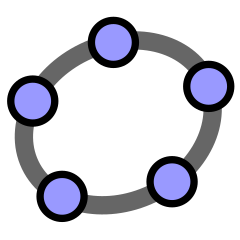 Features & Possibilities 
-An Overview
By Sangeeta Gulati
National ICT Awardee
Sanskriti School, New Delhi
GeoGebra
What is GeoGebra?
GeoGebra is a dynamic mathematics software for all levels of education that brings together geometry, algebra, spreadsheets, graphing, statistics and calculus in one easy-to-use package.
Open source software freely available for non-commercial users. Download available at www.geogebra.org
Tasks in GeoGebra may be designed to enable students to make conjectures and understand mathematical concepts.
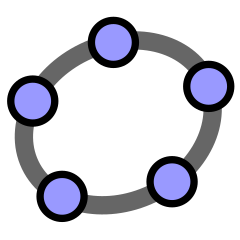 GeoGebra = Geometry + Algebra + Spreadsheet + 3D + Statistics
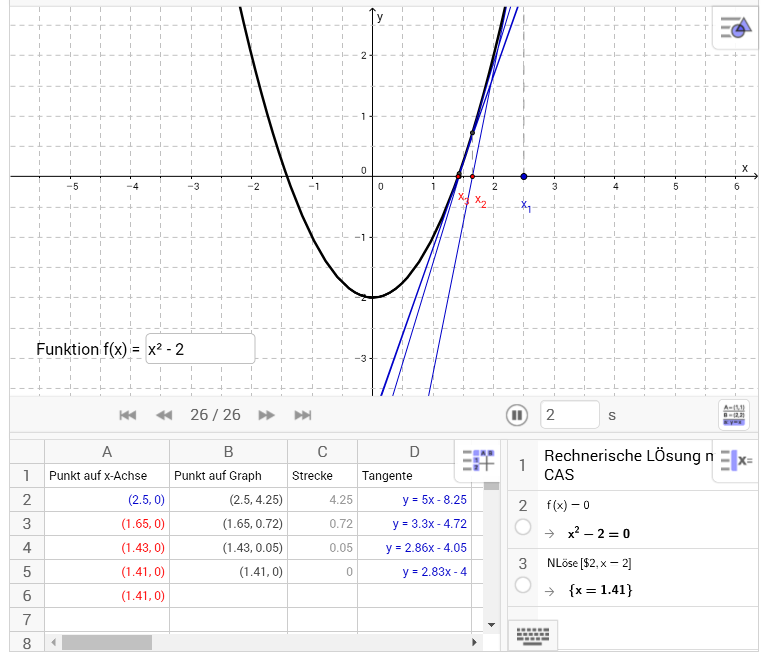 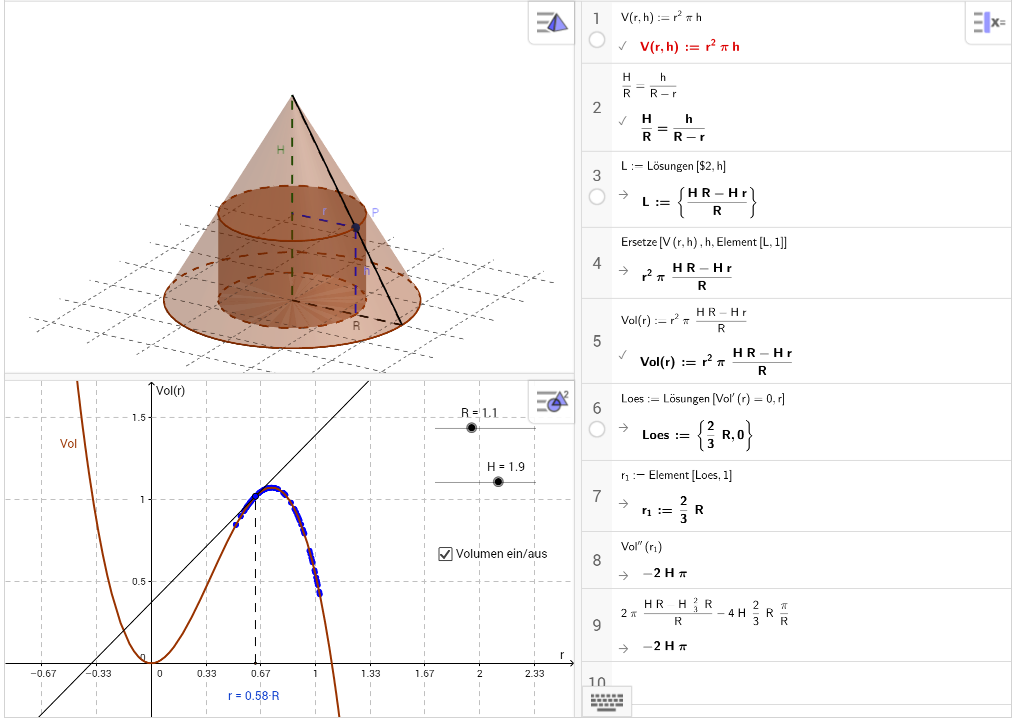 Details
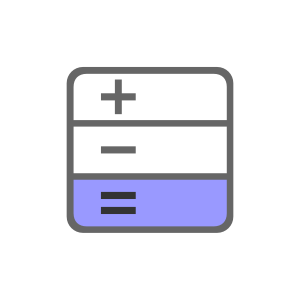 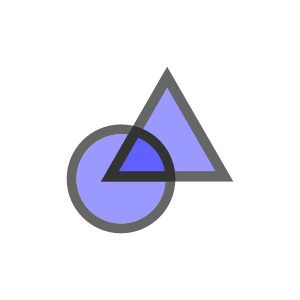 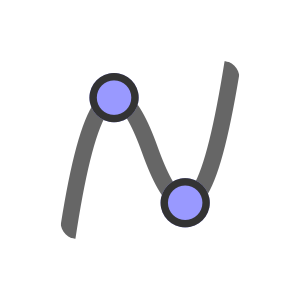 GeoGebra Apps
Scientific
Geometry
Graphing
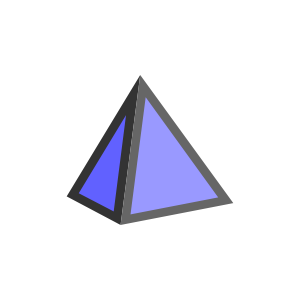 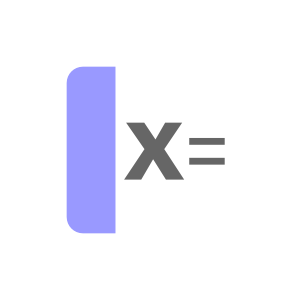 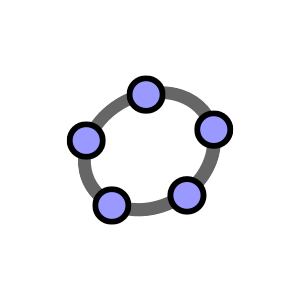 www.geogebra.org/download
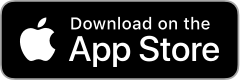 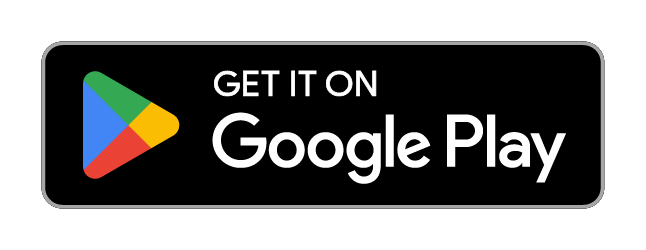 3D
CAS
Suite
Maths Comes Alive With GeoGebra
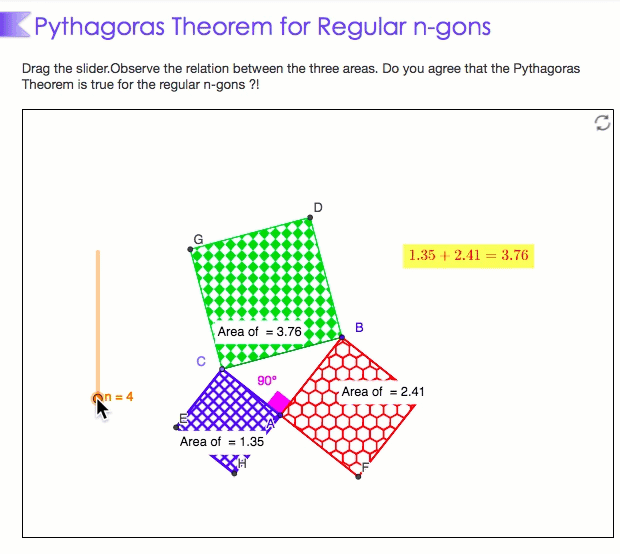 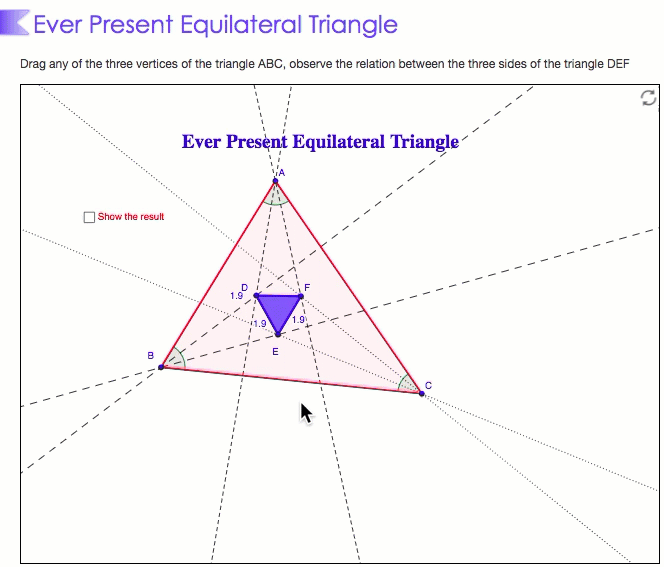 [Speaker Notes: The ‘dynamism’ of these figures provides opportunities to students to experience mathematical properties very differently from static figures which they generally experience in a traditional geometry class. Geometric explorations leads to the wonders which make maths magical]
Create those “Aha” Moments
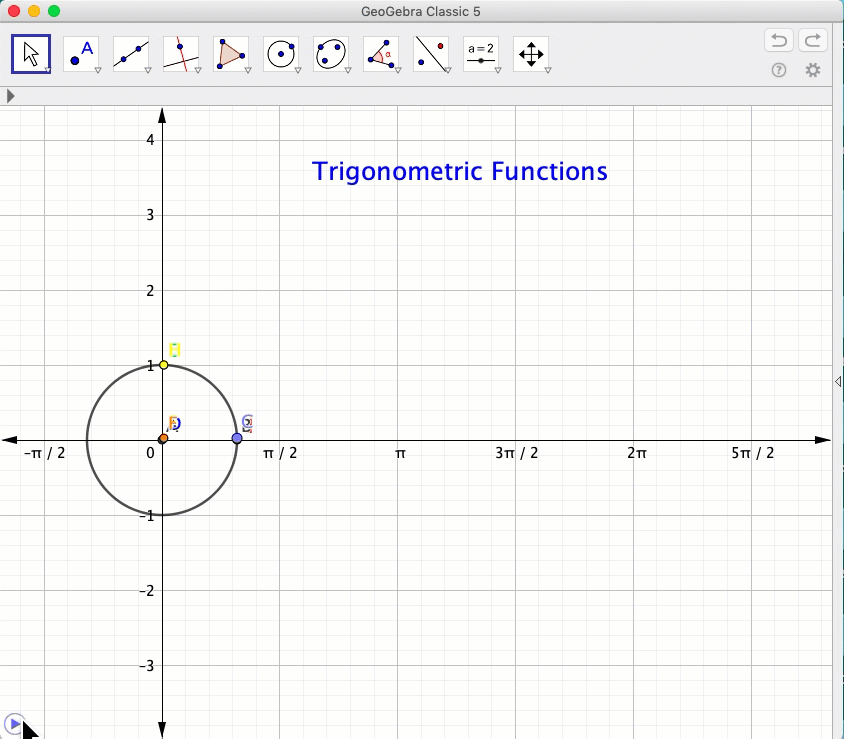 Construction vs Drawing
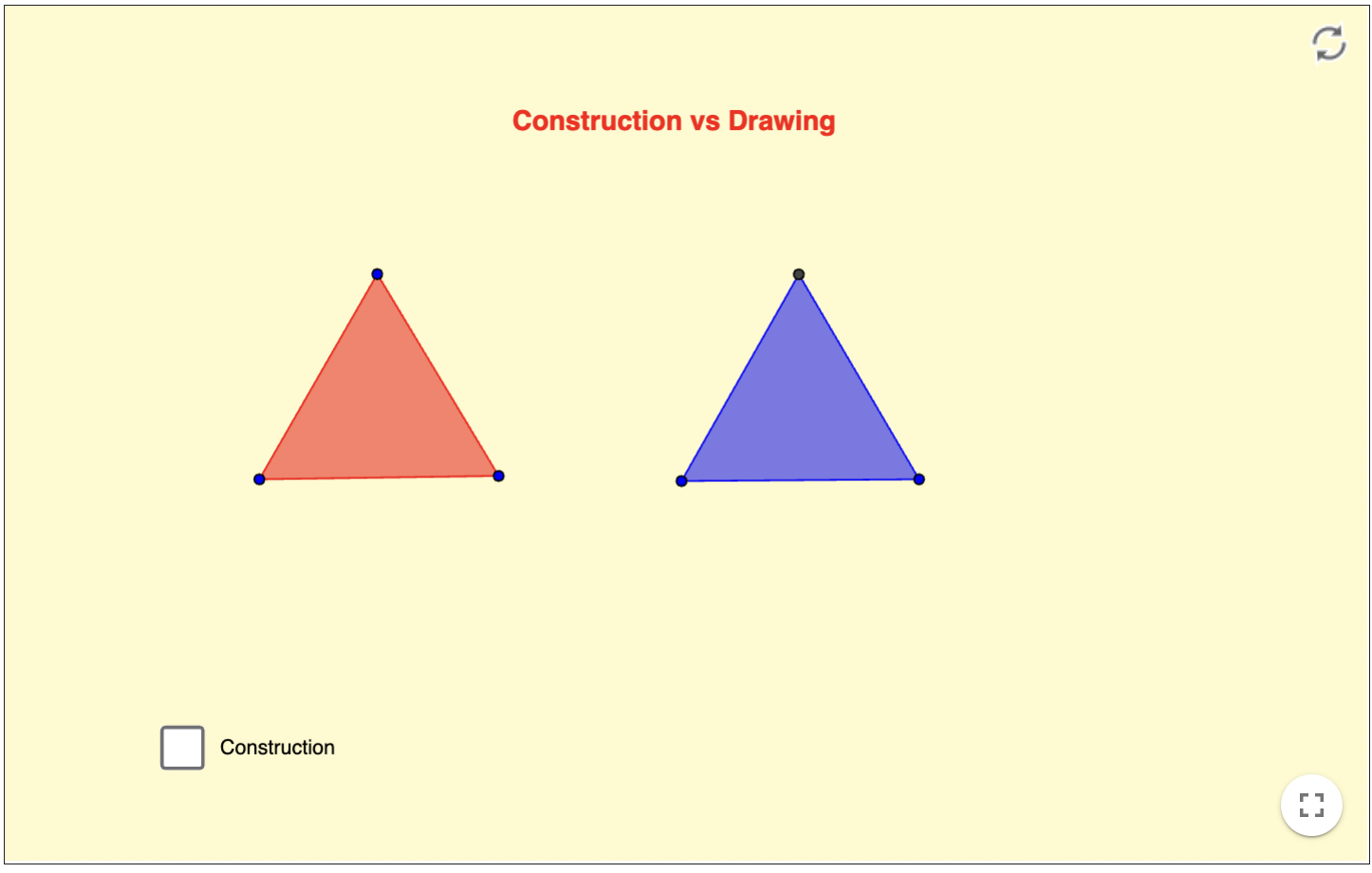 Drag Test!
[Speaker Notes: DRAG Test]
Make Conjectures
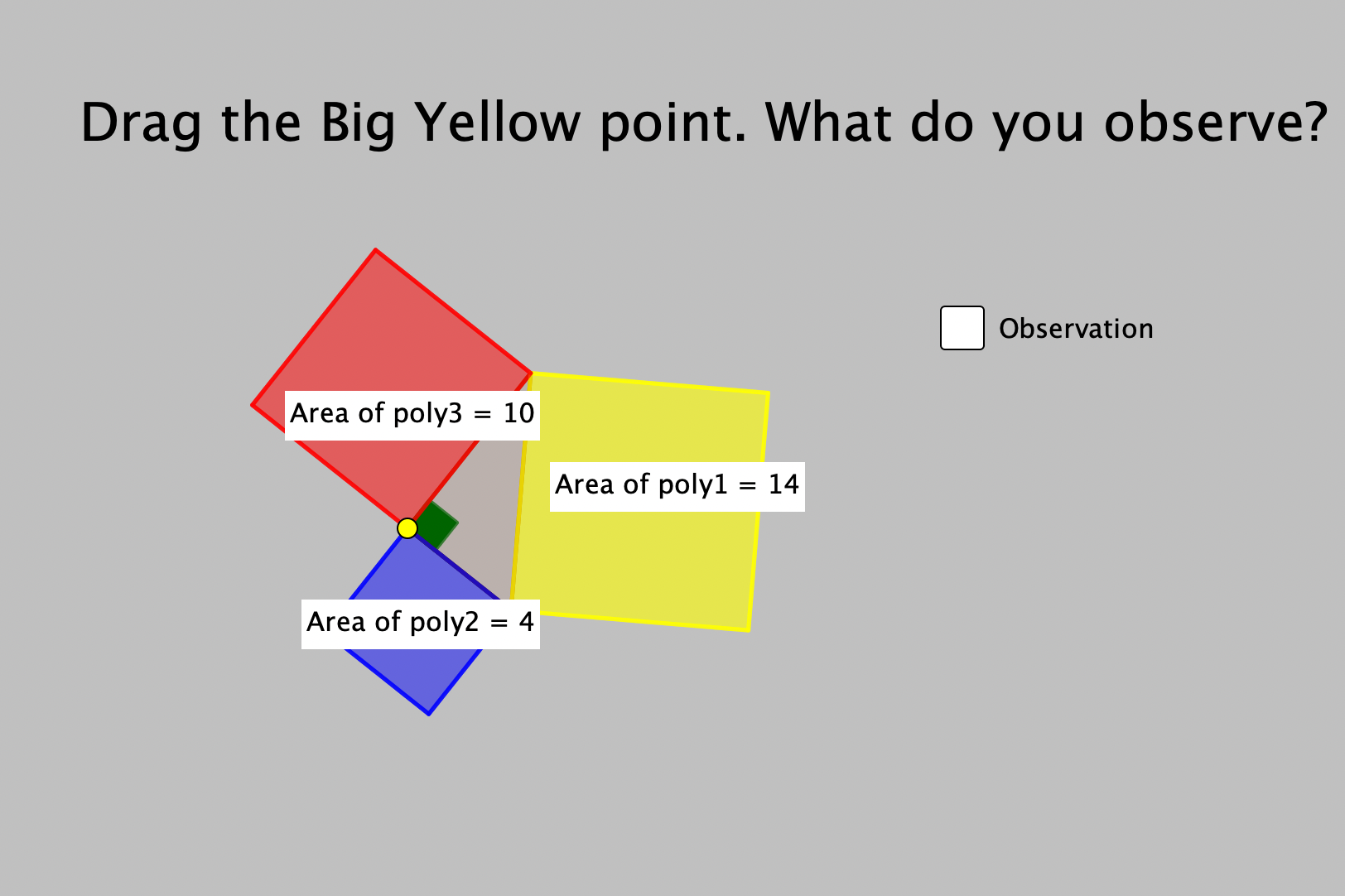 [Speaker Notes: Making a Conjecture about a geometric relationship is an important part of learning geometry. It is the first step in learning how to argue and prove mathematical statements, and it can be easily done using a dynamic geometry software.]
Sliders in GeoGebra
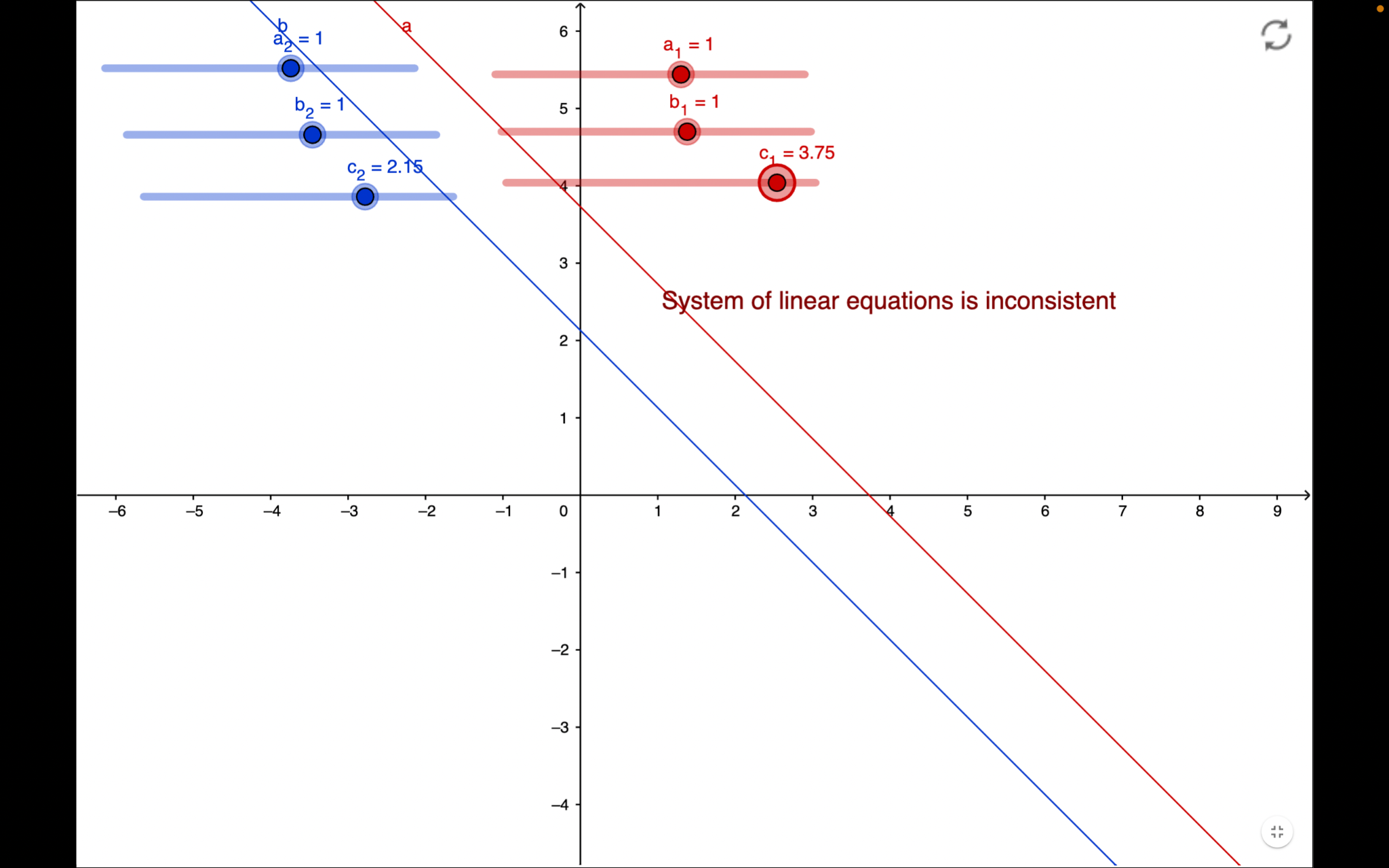 Extensions & Explorations
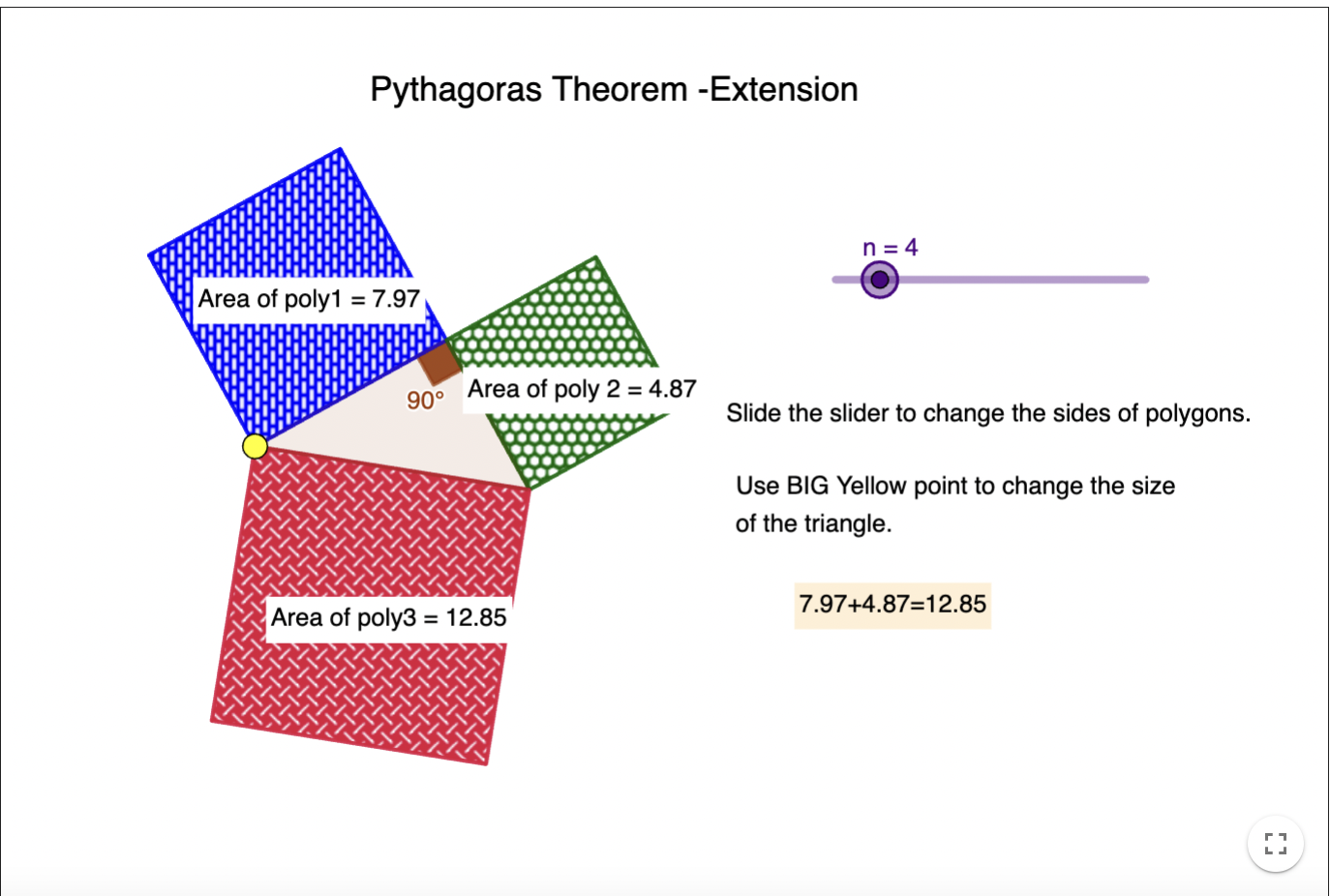 Multiple Representation
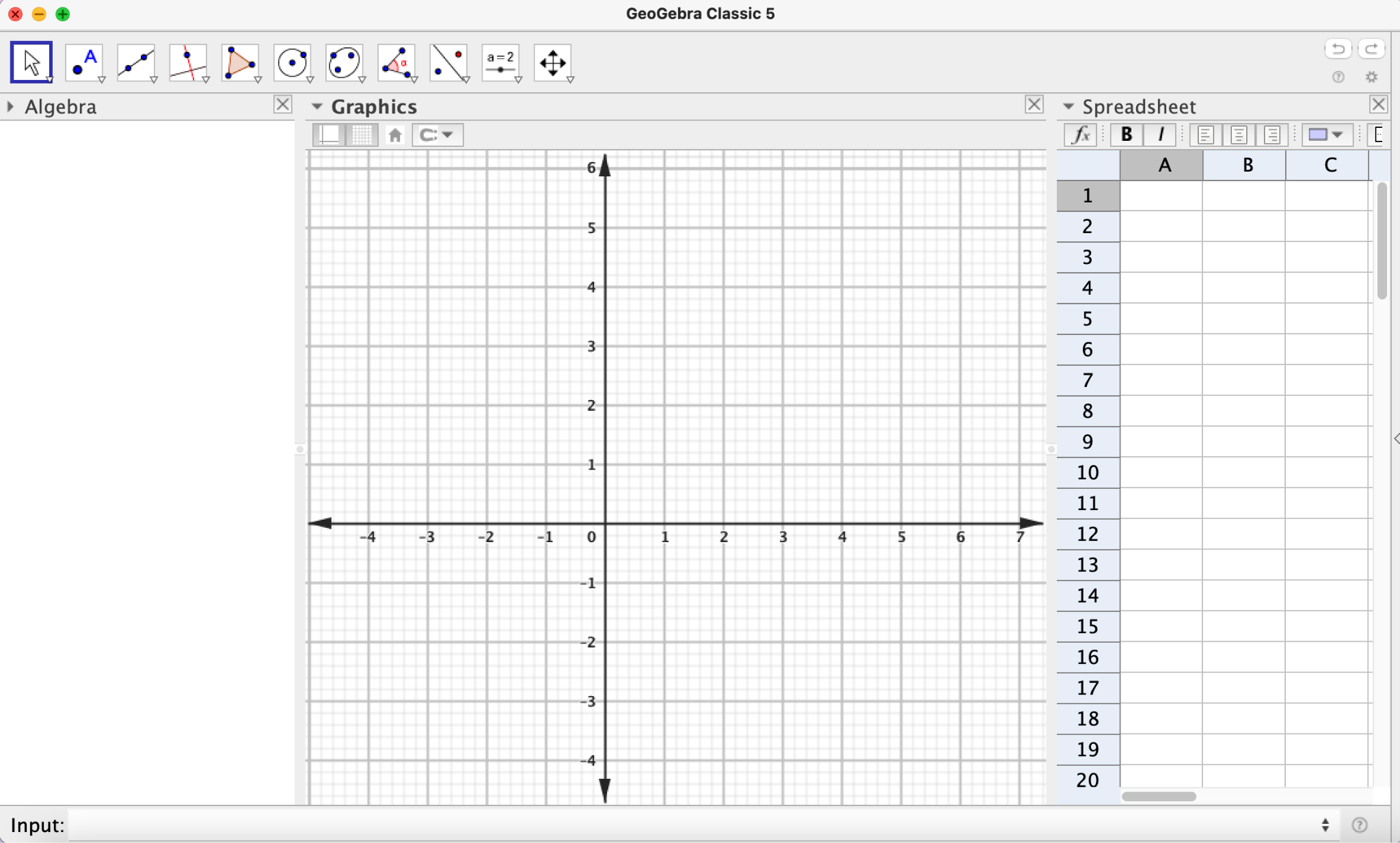 Algebra View
Spreadsheets
Graphics View
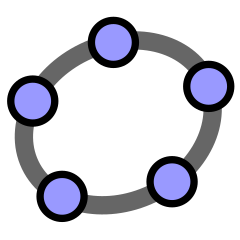 Demonstration Tool- Step by Step Construction
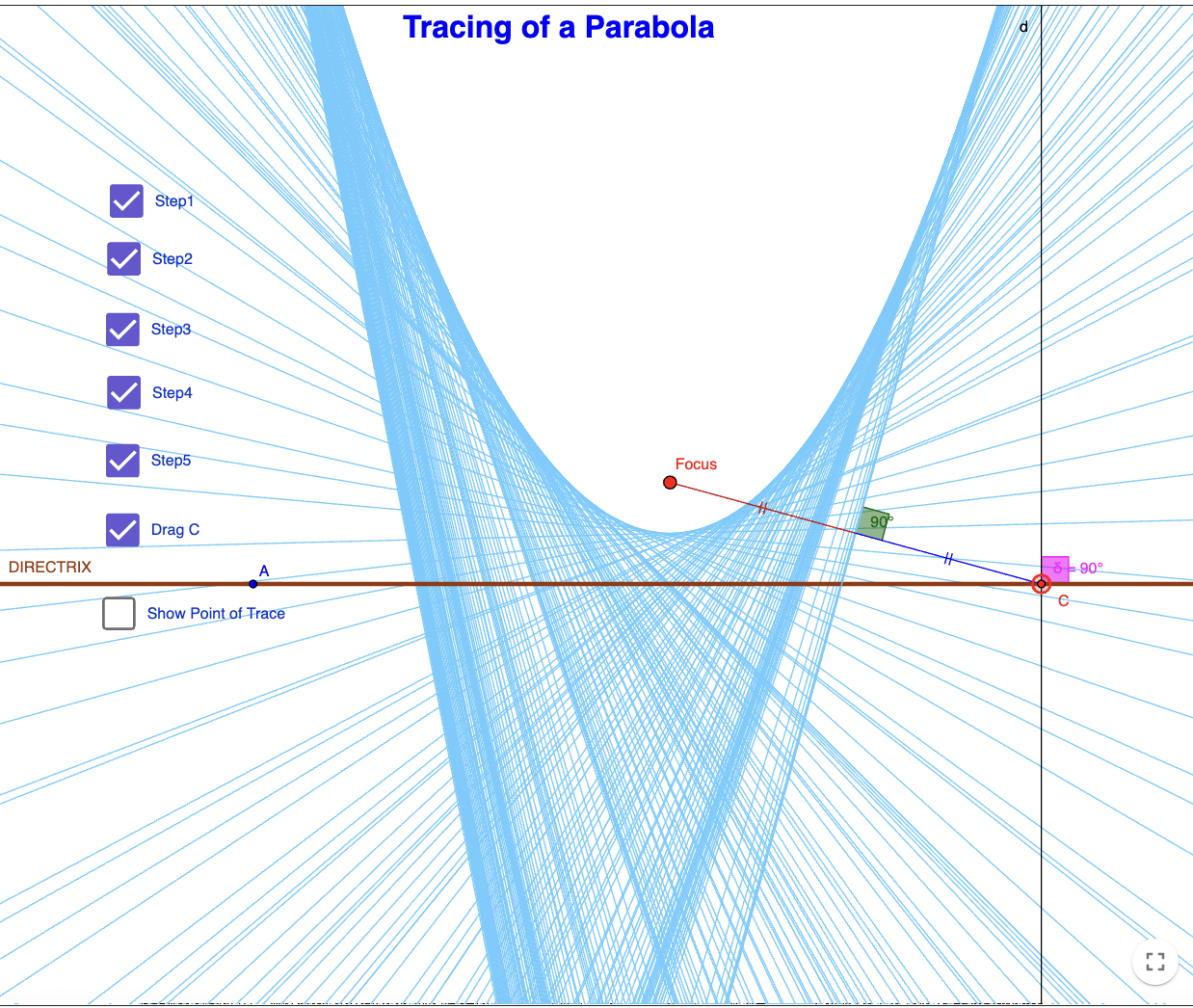 Visual Proofs & GeoGebra Worksheets
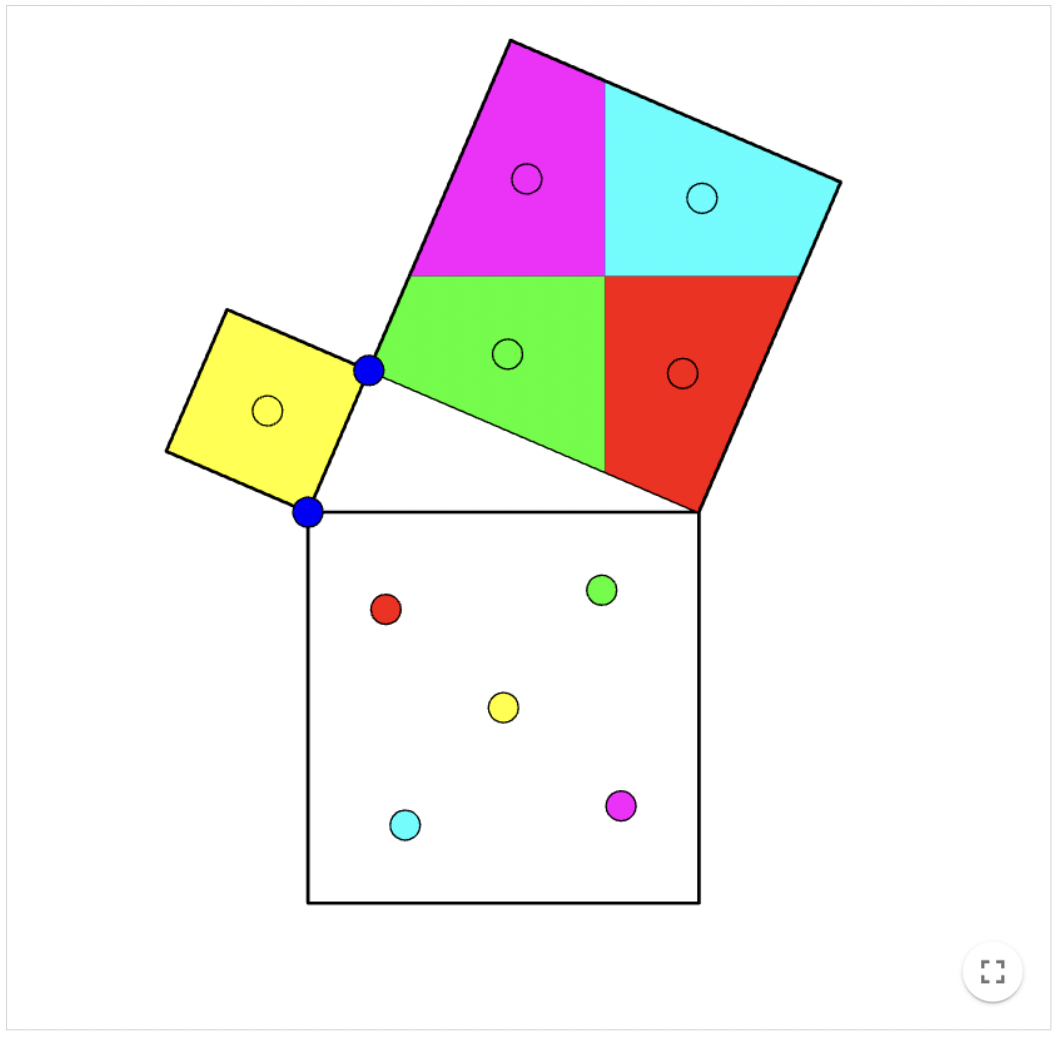 GeoGebra on Web:
www.geogebra.org
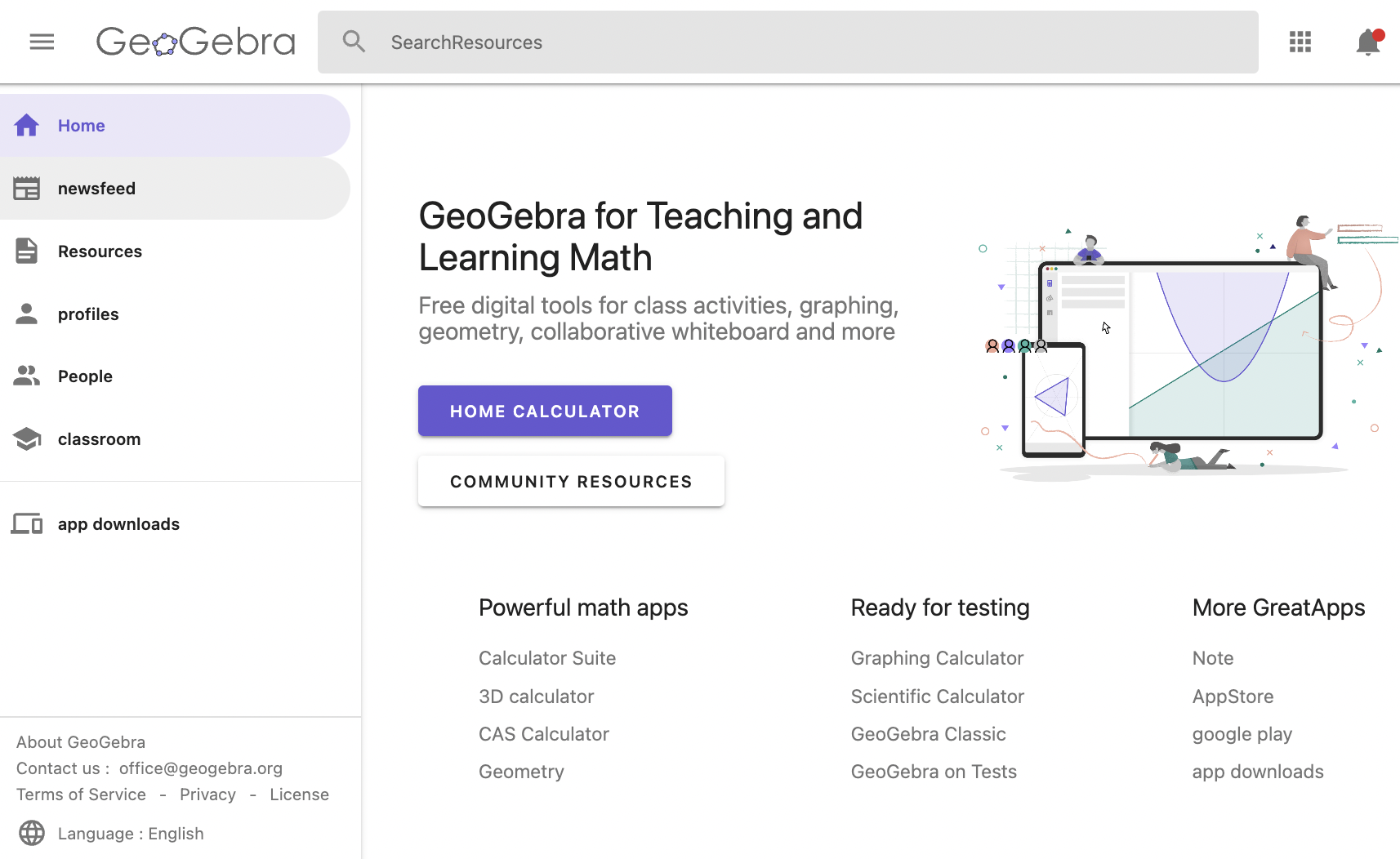 Make an account in GeoGebra
www.geogebra.org
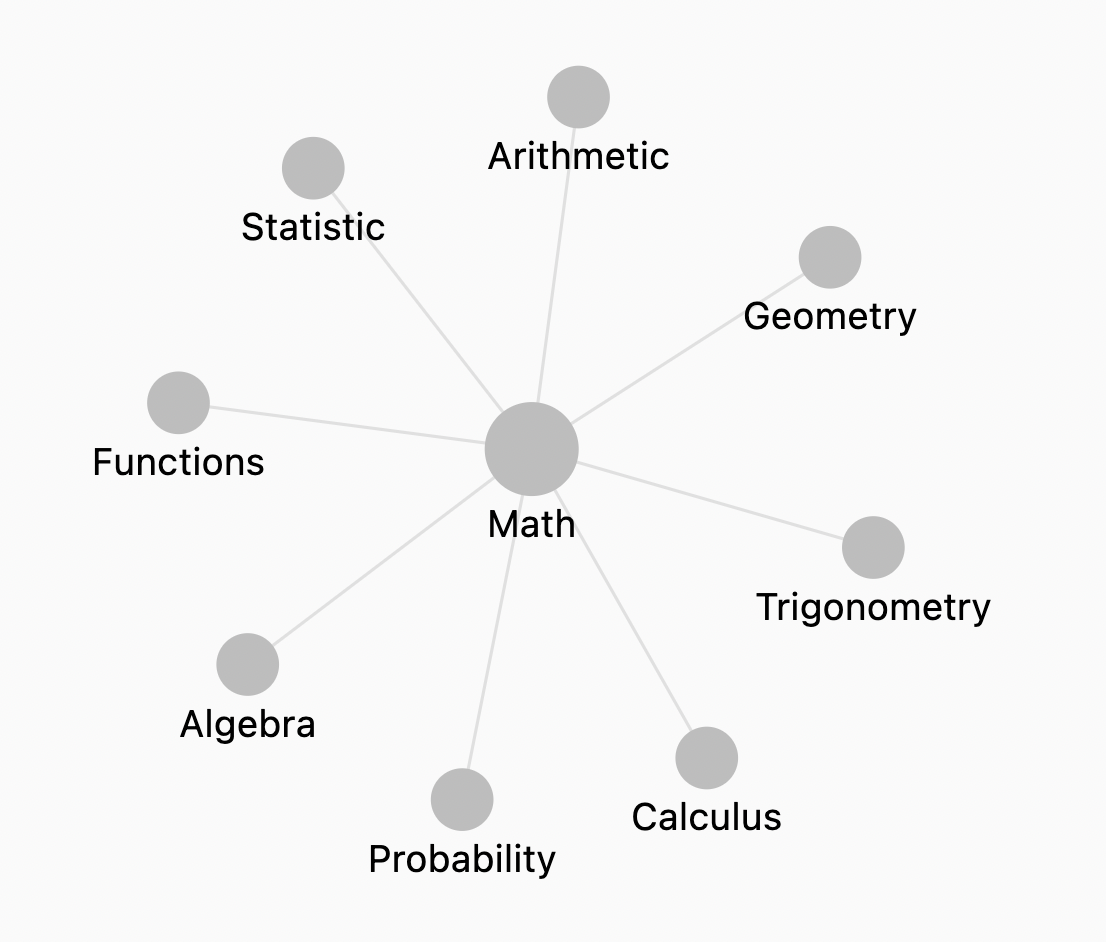 Over 1 million community created, free activities, simulations, exercises, lessons, and games for math & science!
[Speaker Notes: Assessment tool-worksheets- Geogebra Classroom - create account - online resources]
GeoGebra Classroom: Live conversations with interactive math tools
GeoGebra Classroom is a virtual platform through which teachers can Assign interactive and engaging tasks for students
View live updated progress of students working on a specific task
view which tasks students have (or have not) started
ask the entire class questions and see all student answers instantly
Hide student names when displaying student responses to questions
team-teach together by adding co-teachers
facilitate rich, interactive discussions among all students, groups of students, and individual students.
Experience GeoGebra Classroom
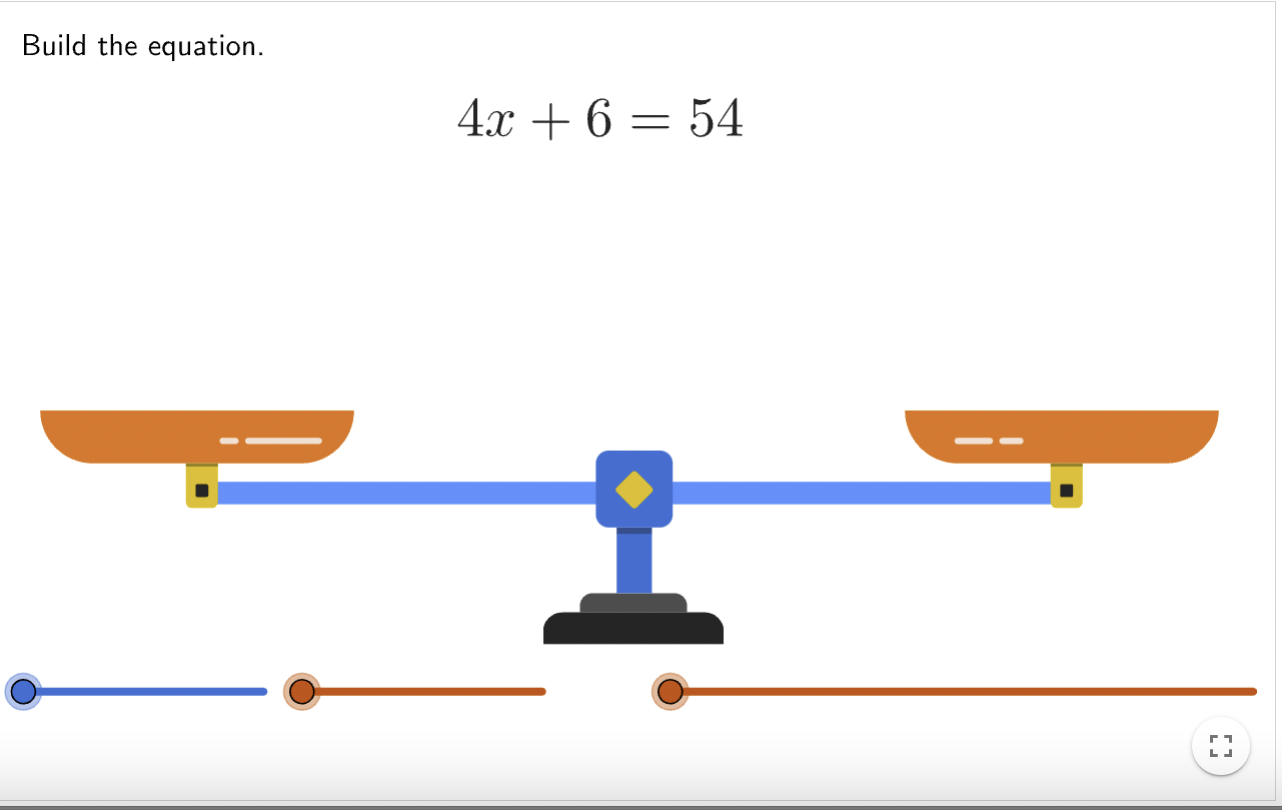 Learn GeoGebra
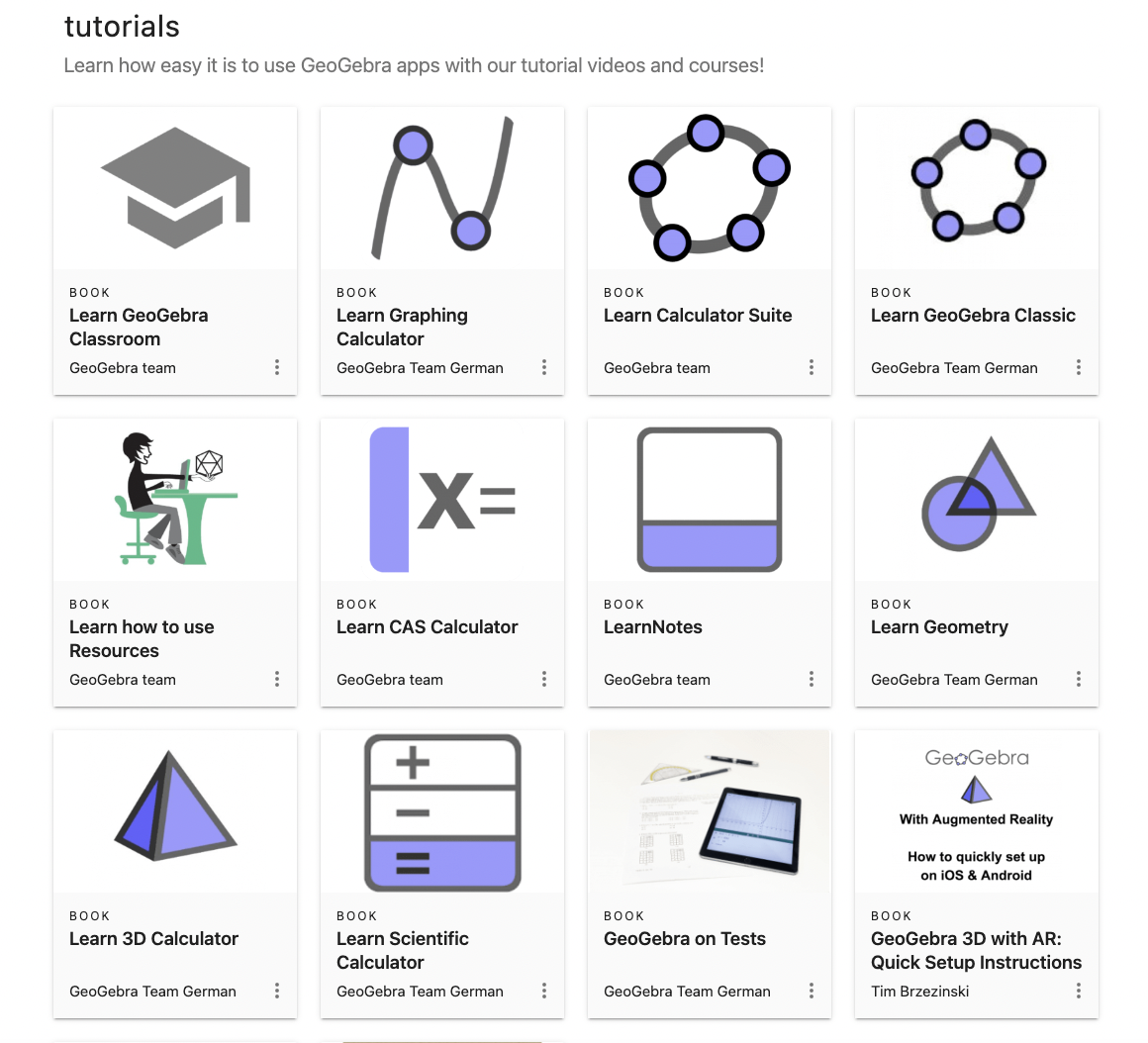